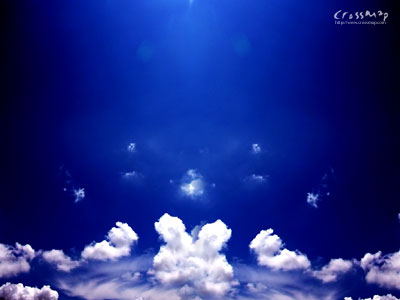 I will Serve you
I will Serve you because I love You, You have given life to me. I was noting Until You found me, You have given life to me.
 
Heartaches, broken people, ruined live are why You died on calv’ry. Your touch is what I Long for, You have given life to me.
ក្តីសុខសាន្ត
ខ្ញុំនឹងឲ្យ  ទៅដល់អ្នក  ក្តីសុខសាន្ត   ក្តីសុខសាន្ត  ដែលលោកិយ  ឲ្យមិនបាន  ក្តីសុខសាន្ត ដែលលោកិយ មិនដែលអាចយល់បាន  តែ  អ្នកស្គាល់  ហើយយល់បាន  ដោយសេចក្តីសុខសាន្ត  ដែលខ្ញុំឲ្យ
ខ្ញុំនឹងឲ្យ  ទៅដល់អ្នក  ក្តីស្រឡាញ់ ក្តីស្រឡាញ់  ដែលលោកិយ  ឲ្យមិនបាន  ក្តីស្រឡាញ់ ដែលលោកិយ មិនដែលអាចយល់បាន  តែ  អ្នកស្គាល់  ហើយយល់បាន  ដោយសេចក្តីស្រឡាញ់ ដែលខ្ញុំឲ្យ
ខ្ញុំនឹងឲ្យ  ទៅដល់អ្នក  ក្តីអំណរ ក្តីអំណរ  ដែលលោកិយ  ឲ្យមិនបាន  ក្តីអំណរ ដែលលោកិយ មិនដែលអាចយល់បាន  តែ  អ្នកស្គាល់  ហើយយល់បាន  ដោយសេចក្តីអំណរ ដែលខ្ញុំឲ្យ